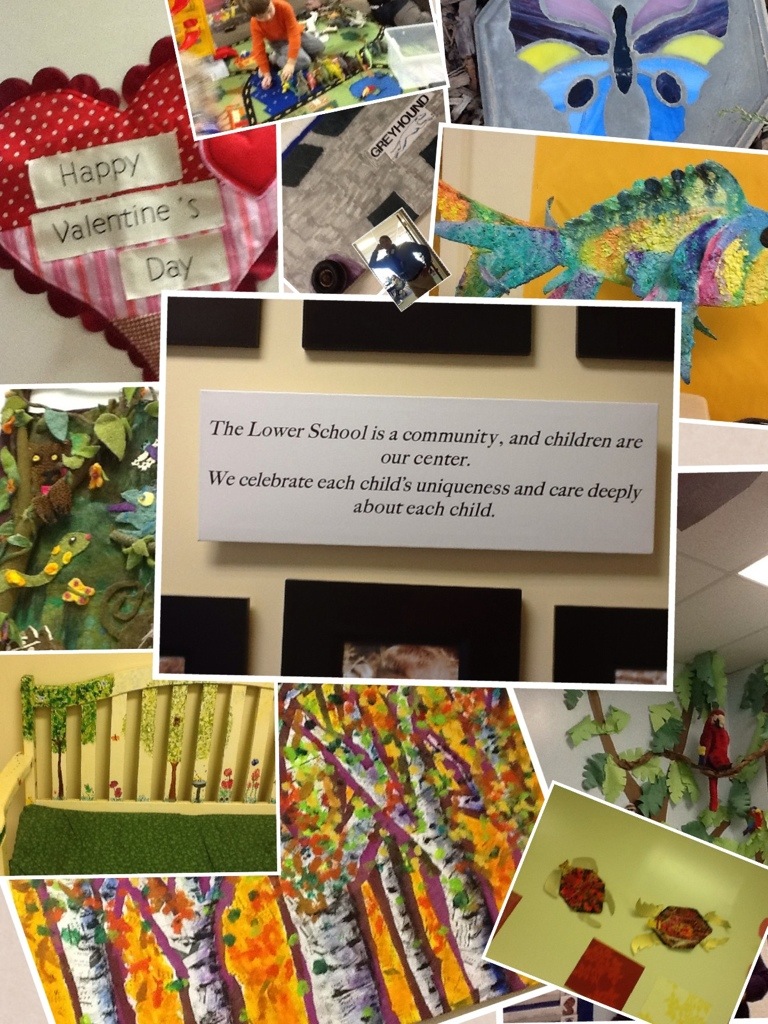 Technology in our Lower School
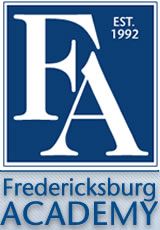 Student Blogs
Students blog in grades 1 through 5
Our goal is the integration of blog writing into the daily curriculum 
The blogs also become a portfolio of student work and writing 
This example is from a third grader
Our Youngest Bloggers
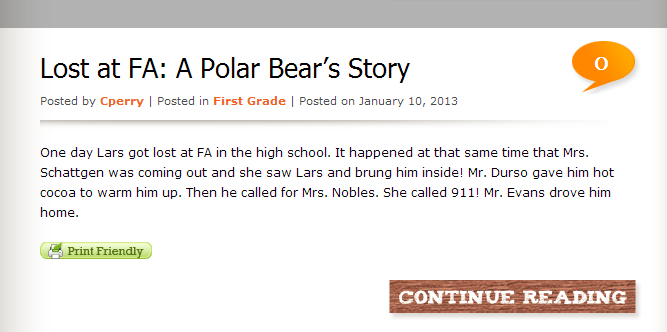 First grade students use “first grade spelling” to sound out words in their posts
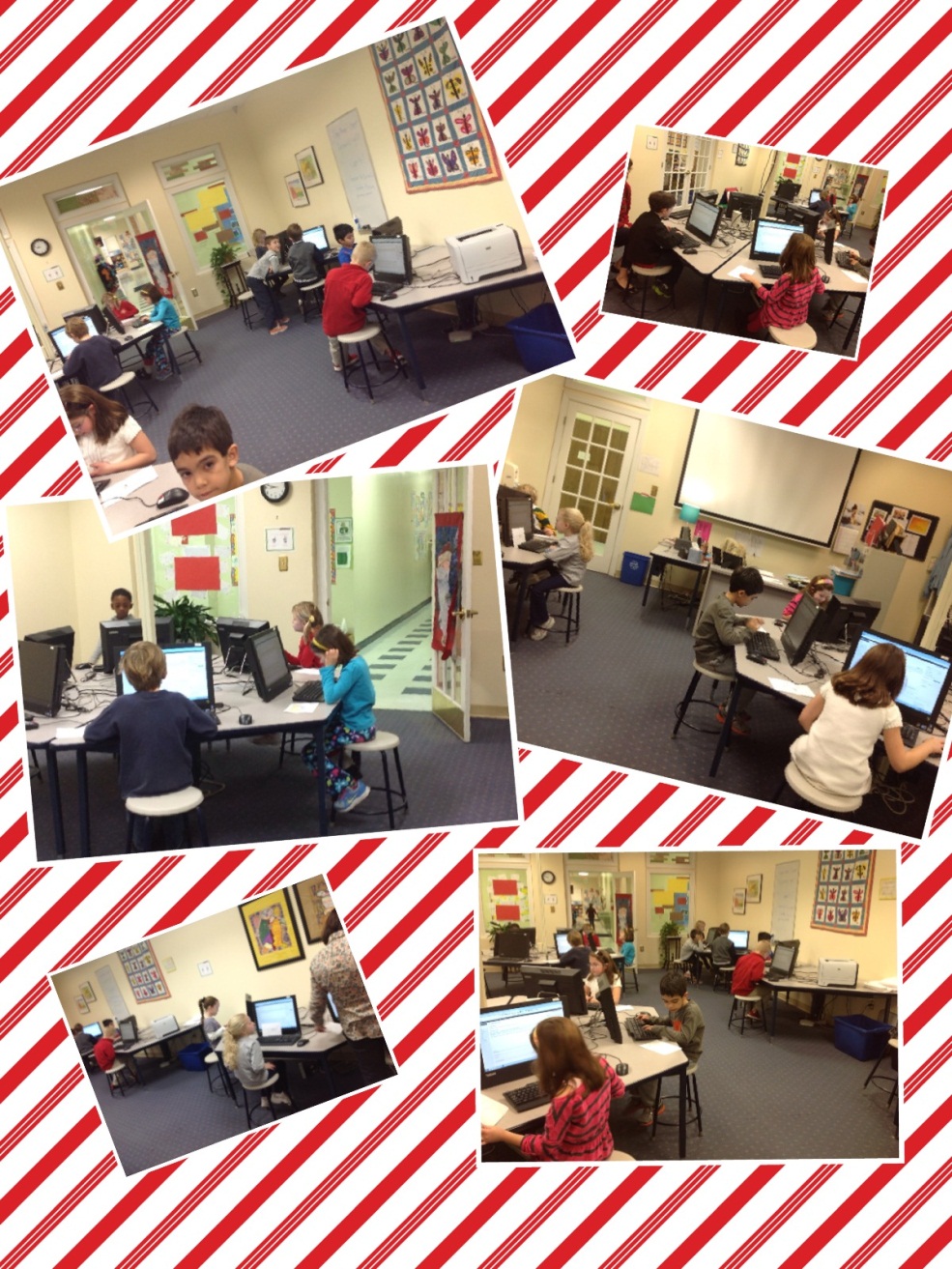 First Graders Working on Their Blogs
This collage was made using PicCollage on the iPad.
Blogging on iPads
The fifth grade has been blogging on iPads in their classrooms.
An app allows them to upload photos from their tablet to the internet.
Third Grade Uses Glogster (Digital Posters)
Fourth Grade Used PowerPoint and Tux Paint to Create Their Important Book of Weather
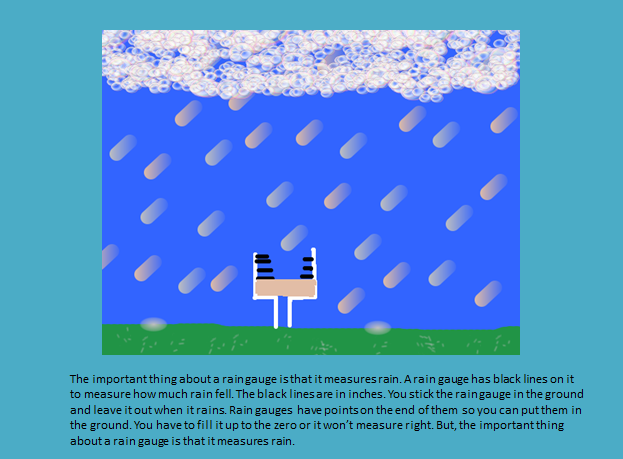 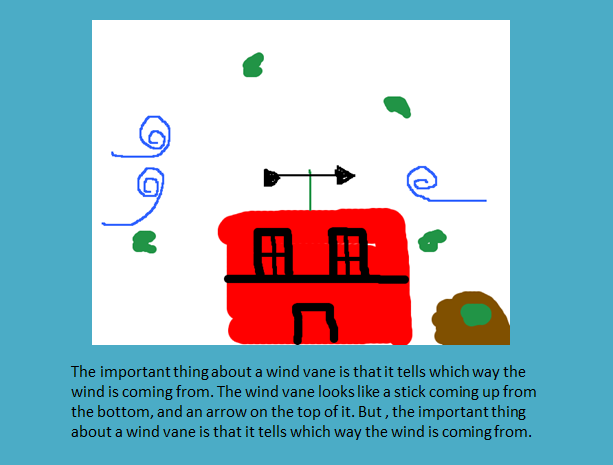 Kindergarten
Students demonstrate a knowledge of the difference between solids, liquids, and gases using Kidspiration software.
PK-4 Uses Skype
In December, PK-4 learned about Hanukkah by Skyping with a former Fredericksburg resident now residing in Israel.
Sharing
This second grade student is sharing her experiences from a wedding she attended in Pakistan.   This excerpt is from the Lower School Weekly News.
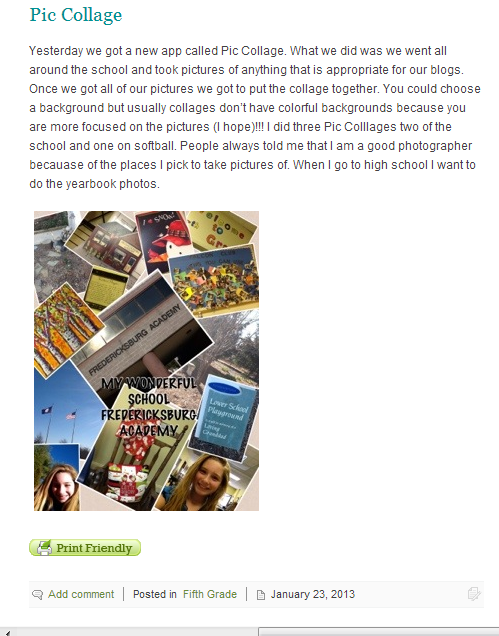 Using a New App: PicCollage
Fifth Grade Poetry
With technology in the classroom, students can create whenever they are inspired.
With Apple TV, they can share their creations.